FBK 3D for CMSappunti rivisti durante il meeting in rosso
Marco Meschini, INFN Firenze
Alberto Messineo, INFN and University Pisa
La base di partenza
Il chip di CMS si chiama (per ora) CROC 

Final chip size: 432 x 336 pixels + ~1.8mm CB+IO.Pixel Active Area (periphery excluded) ~ 3.7 cm2  

Width: (432-1) x 50um + 2 x 60um = 21670umHeight: (336 -1) x 50um + 60um + 50um + 1740um =18600um 

Area CROC: 2.167 cm x 1.86 cm = 4.03 cm2 

CMS vorrebbe fare moduli con 2 CROC, quindi ~7.4 cm2 active area
26 July 2019 Meeting FBK
M.Meschini, INFN Firenze
2
Appunti per la discussione 1
Cose da capire, piu’ o meno critiche: - come fare sensori 3D da ~ 4cm2, tenendo conto del fatto che atlas e cms hanno roc diversi con dimensioni diverse; - e' possibile arrivare a sensori da circa 8cm2 come richiesto da cms? - disegno layout e disegnatori (CMS non ha disegnatori, atlas ha DB e RM, FBK--> FF ) - quanti batch dobbiamo fare ? Quanti insieme atlas/cms e quanti separati? Batch in parallelo atlas/cms? Sovrapposizione ! RD53B insieme a CROC_1 
- Quando prendiamo la decisione final Stepper vs Mask Aligner?
26 July 2019 Meeting FBK
M.Meschini, INFN Firenze
3
Appunti per la discussione 2
- possiamo ancora chiedere batch di nuovi 3D in convenzione MEMSxx come R&D per le grandi dimensioni ? 
- Abbiamo ancora 1 batch atlas (RD53B), 1 cms (CROC_1) gia’ pagati nella vecchia convenzione
- Quando ci sara’ convenzione nuova? Primavera 2020 forse, probabilmente CMS non la usera’ (e nemmeno atlas). Da rivedere dopo esito batch Stepper_2- definire una scala dei tempi per vedere se ci stiamo dentro con i tempi previsti per produzione e costruzione; con Alberto abbiamo fatto delle ipotesi, vedere slide finale- ipotesi di costi: dobbiamo capire se questo ipotetico programma ha costi sostenibili o se e' troppo costoso e quindi bisogna rinunciare; 
- Fare batch di poche fette, ~5, sia per velocizzare sia per motivi di costo: non possiamo permetterci di spendere cifre “di mercato” per questi batch, la csn1 non ci da’ piu’ soldi, dobbiamo fare con ~ quel che c’e’
- Far capire a cms/atlas che fare piccole produzioni non ha senso, provare a chiedere N sensori secondo spec invece K fette con un certo yield
- Problema cms Fi+PI: entro ~ ottobre devo decidere quanto posso spendere nel 2019 in convenzione MEMSxx, il resto devono essere ordini CERN sia per batch che per BB 
Non sara’ possible usare i fondi CMS CSN1 nel 2019 in convenzione (in Italia) quindi dovremo fare ordini dal CERN
26 July 2019 Meeting FBK
M.Meschini, INFN Firenze
4
Sensori da 4 o 8 cm2
Come risolvere il problema 25x100 e 50x50 nei batch stepper? Possiamo metterli insieme (almeno nei single CROC) o dobbiamo fare batch diversi in ogni caso? 
MB: Potenzialmente si, piu’ semplice se stesso lotto con fette diverse. Preferibile lotti alternati se i numeri lo consentono. Meglio evitare sensori diversi nella stessa fetta 

- Abbandoniamo i preprototipi 50x50 (il 50x50 va direttamente in produzione), assumendo che il 50x50 funziona comunque se il 25x100 e’ ok in Stepper_2 ?

- Abbandoniamo definitivamente il 25x100 2E ? CNM attualmente non prevede di farli 

- cosa fare nelle zone interchip? Pixel allungati come nei planar quad? Che capacita’ tolleriamo? 100fF? Pixel 25 x 200 con 2E?  (A&M verificano che sia possible nel CROC avere bordi con Capacita’ maggiore)  
Uniformita’ tra batch successive con lo stesso disegno: come la proviamo? Ci si fida di FBK che fara’ media tra fette buone e meno buone
26 July 2019 Meeting FBK
M.Meschini, INFN Firenze
5
Wafer
Aggiornamento: quale e’ oggi la situazione wafer disponibili e stato ordine nuovo produttore in Giappone? Ritardo ordine per mancanza risposte su back side ossido e marker, in particolare sui thinned
Quando arrivano? 4 mesi da ordine
Cosa produciamo con questi wafer ? 
Diodi planar per la qualita’
Qualche fetta in batch 3D appena possibile (2020)
Quanti wafer restano degli acquisti comuni fatti in passato?
MB/FBK conto xls fette e prestiti vari (Sintef)…
Come ce li dividiamo?

Fette ordinate da FBK forse arrivano aprile/Maggio 2020
26 July 2019 Meeting FBK
M.Meschini, INFN Firenze
6
New CMS 3D Stepper Batch at FBK
FARE UN BATCH 25X100 CROC ONE FULL RETICLE
Small Edge: 150um from last pixel cell: SI PUO’ RIDURRE?  100um abbastanza safe
Che fare delle Test structures? 
Si possono fare esposizioni blades solo in alcune zone del wafer, anche per guadagnare area utile per i sensori
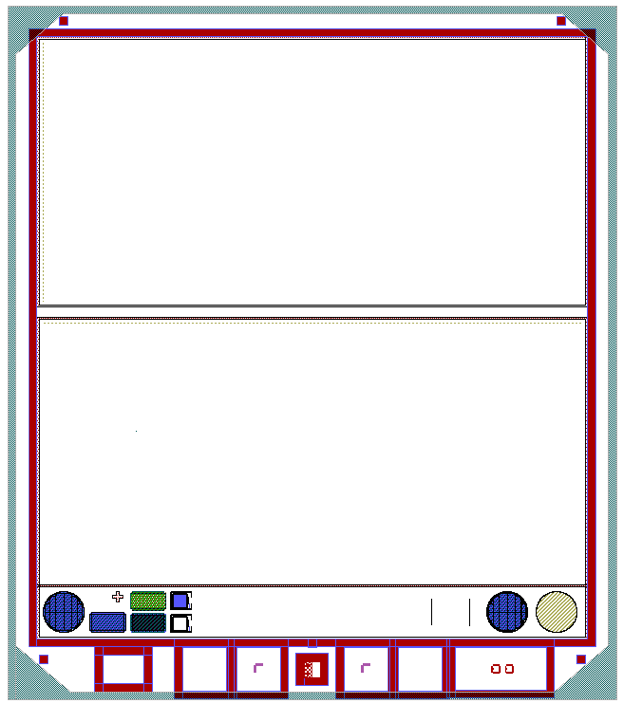 We could assemble double sensors from two adjacent columns with minimal dead space
Single CROC ~4 cm2
One full reticle
CROC 25x100-1E
Test Structures
17 July 2019 IT Sensor Meeting
M.Meschini, INFN Firenze
7
Ipotesi batch futuri
31/1/2020 layout CROC_1 single croc
10/2/2020 Conclusione Stepper_2 e valutazione
Fiducia totale nei 50x50 
Da qui in poi solo 25x100 per guadagnare tempo e risparmiare soldi 
20/2/2020 invio a IZM Stepper_2
1/3/2020 Decisione finale Stepper vs Mask Aligner (da qui in poi date con ipotesi stepper, se M.A. non si sa…)
1/4/2020 partenza CROC_1
1/5/2020 layout CROC_2 double croc 
1/9/2020 valutazione CROC_1
20/9/2020 invio a IZM CROC_1
1/10/2020 partenza CROC_2 
15/1/2021 Flip chip con CROC di CROC_1
31/1/2021 fine CROC_2
20/2/2021 Valutazione CROC_2
1/3/2021 Invio CROC_2 a IZM 
1/6/2021 Flip chip con CROC di CROC_2 (prevedere HDI single e double)
26 July 2019 Meeting FBK
M.Meschini, INFN Firenze
8